12 For we dare not class ourselves or compare ourselves with those who commend themselves. But they, measuring themselves by themselves, and comparing themselves among themselves, are not wise. 13 We, however, will not boast beyond measure, but within the limits of the sphere which God appointed us
									         2 Cor. 10:12-13

17 But “he who glories, let him glory in the Lord.” 18 For not he who commends himself is approved, but whom the Lord commends.
							                              2 Cor. 10:17-18
Does Jesus Approve Your Heart?
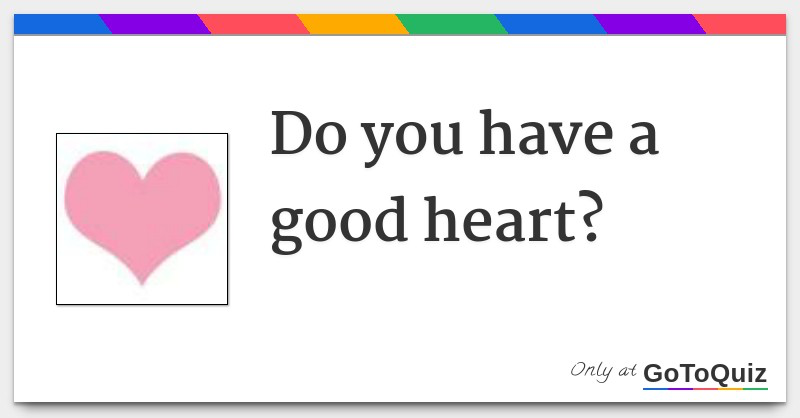 A Good Heart

Example: Nathanael’s honest heart (John 1:47) 
 Jesus knows our hearts (:48)
 This does not preclude sincere doubt (:46)
 But doubts must be investigated (:46)

Those with a good heart keep the word and bear fruit (Lk. 8:15)
The psalmist often spoke about pure hearts (Ps. 24:4-5; 51:10-13)
Does Jesus Approve Your Heart?
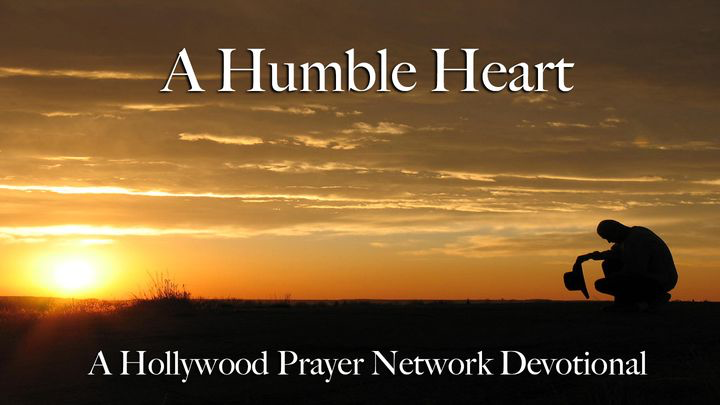 A Humble Heart

Example: The Canaanite woman (Mt. 15:21-28)
 She cried out for the mercy of Christ (:22)
 She was not afraid to be seen by others (:23)
 She was completely dependent on Him (:27)

The Lord commended a woman who simply “did what she could” (Mk. 14:3-9)
Are we more like the Publican or the Pharisee? (Lk. 18:9-14)
Does Jesus Approve Your Heart?
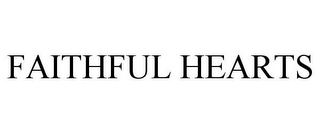 A Faithful Heart

Example: The Centurian (Mt. 8:5-13)
 Recognized the authority of Christ (:8-9)
 Jesus was amazed by him (:10)
 The Lord attended to his needs (:13)

Do we have that kind of faith and understanding?
The Lord commends faithful hearts (Heb. 11:1-2; 17-19)
 Greek: emartyrēthēsan: approval, testimony, commendation
Does Jesus Approve Your Heart?
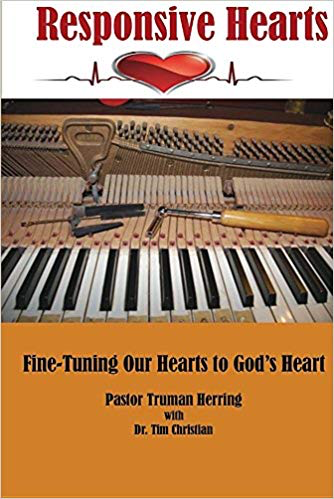 A Responsive Heart

Example: Zacchaeus (Luke 19:1-9)
 He did what he needed to in order to “see Jesus” (:3-4)
 He would do what was necessary to repent (:8)
 He was declared to be “a son of Abraham” (:9)

What about us, has “salvation has come to this house” today?
The Son of Man has come to seek and save that which was lost!